ПРОСТЫЕ
И
СОСТАВНЫЕ
УСЛОВИЯ
Автор: учитель информатики СОШ № 28 г.Бобруйска Кунцевич Л.А.
Виды алгоритмов:
линейный
с ветвлением
с повторением
( состоит из простых команд )
( в состав входит  команда ветвления )
( в состав входит  команда повторения )
Команды ветвления и повторения  состоят из условий.                                 В качестве условия используется любое понятное исполнителю высказывание.                                                                                                               
Это высказывание может быть истинным ( тогда мы говорим о том, что условие выполняется)  или ложным ( тогда считается, что условие не выполняется ).
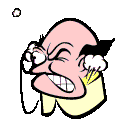 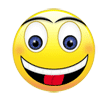 ИСТИНА
ЛОЖЬ
Высказывания бывают простыми и составными.
Примеры простых высказываний:
Луна – спутник Земли.
Пингвины живут в Антарктиде.
Акулы плавают в Москве-реке.
9 меньше 2.
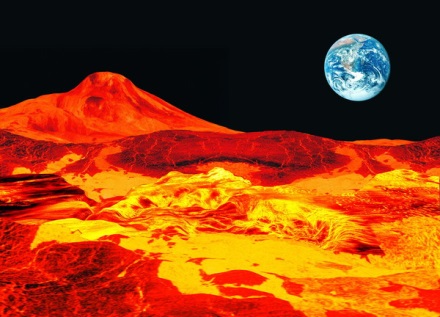 9 < 2
Высказывания 1 и 2 являются истинными, 
а высказывания 3 и 4 – ложными.
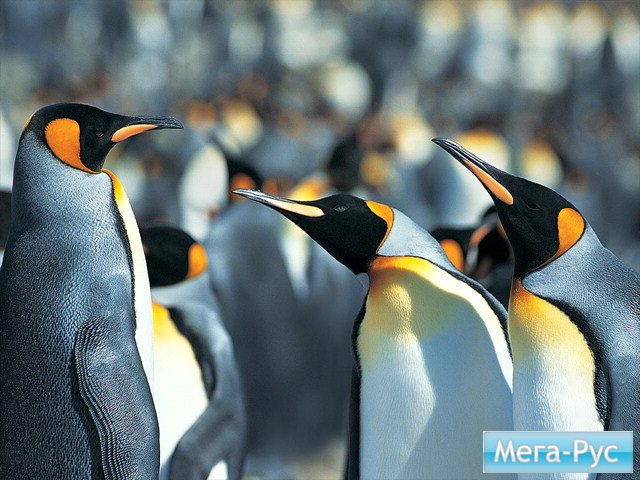 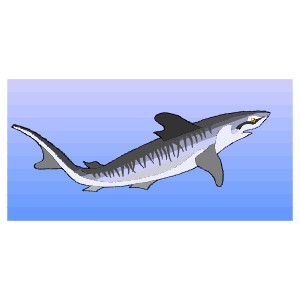 Высказывание, состоящее из нескольких простых высказываний, называется составным.
Примеры составных высказываний:
1. Был солнечный июльский день и ребята ходили в лес за ягодами.
  2. Денис решил нарисовать котёнка или сфотографировать его.
В приведённых примерах простые высказывания соединены с помощью союзов «И» и «ИЛИ», которые в информатике называются логическими операциями.
«И» - логическое умножение,  
«ИЛИ» - логическое сложение.
В зависимости от того, ложны или истинны простые высказывания, в зависимости от логической операции, составное высказывание может быть также истинным или ложным.
Примеры:
1. Бананы растут в Африке и обезьяны их едят.
Первое высказывание – истинное, второе высказывание – истинное, всё составное высказывание тоже истинное.
2. Бананы растут в Сибири и обезьяны их едят.
Первое высказывание – ложно, второе – истинное, всё составное высказывание является ложным.
3. В белорусских болотах водятся бегемоты или лягушки.
Первое высказывание – ложно, второе – истинное, всё составное высказывание является истинным.
Истинность высказываний 2 и 3 различна, так как различны логические операции, входящие в них.
А
А
В
В
А и В
А или В
И
И
И
И
И
И
И
И
Л
Л
Л
И
Л
Л
И
И
Л
И
Л
Л
Л
Л
Л
Л
В выяснении истинности или ложности составного высказывания помогают таблицы истинности.
Таблицы истинности
Упражнение 1. Определите, истинным или ложным является составное высказывание:
Верно
Истина
Неверно
Ложь
Лимон кислый или сахар горький.

2.  Зимой идёт снег и цветут яблони.

3.  Днепр впадает в Балтийское или Жёлтое                                          море.

4.  Число 15 делится на 3 и на 5.
Верно
Неверно
Истина
Ложь
Неверно
Истина
Верно
Ложь
Верно
Истина
Неверно
Ложь
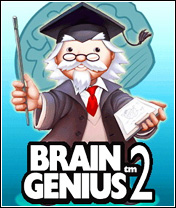 Думаем!!!
Упражнение 2. Допишите в тетрадке простое высказывание так, чтобы полученное составное высказывание было истинным.
Число 16 делится на 3 или на …
Земля вращается вокруг Солнца  и Луна …
Упражнение 3. Допишите эти же высказывания так, чтобы полученное составное высказывание было ложным.
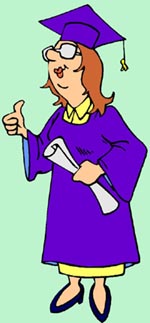 Упражнение 4. Допишите в тетрадке логическую операцию так, чтобы составное высказывание было истинным.
1. Число 7 простое … число 7 составное.
2. Число 105 делится на 5 … делится на 7
Упражнение 5. Определите, истинным или ложным является составное высказывание:
Думай!!
ВЕРНО
Истина
Ложь
Если х – брат у, то х и у – родственники.

Если х – сын или дочь у, то у – мать или          отец х.

Если х – сестра у, то у – сестра х.

Число 8 чётное и простое.

Чтобы уметь плавать, надо жить у                   моря  или реки.
Думай!!
ВЕРНО
Истина
Ложь
Думай!!
ВЕРНО
Истина
Ложь
Думай!!
ВЕРНО
Истина
Ложь
Думай!!
ВЕРНО
Истина
Ложь
Условие
Логический блок ( блок условия )
Да
Нет
Если условие выполняется, то есть высказывание, записанное в блоке является истинным, то выполняются команды по стрелке «ДА».
Если условие не выполняется, то есть высказывание, записанное в блоке является ложным, то выполняются команды по стрелке «НЕТ».
На языке программирования Паскаль
это два выражения, связанные одним из знаков отношений:
Простое условие -
= ( равно ), < ( меньше ),  > ( больше ), < = ( меньше либо равно ),                     > =  ( больше либо равно ) , < > ( не равно ).
Задание 1.
Укажите условия, правильно записанные на языке Паскаль.
З) x, y > 0
И) x = 5
К) x + 5 > = y - 3
Л) 5 < y < 9
М) x = y = z
Н) 8 mod 2 = 0
О) x     y
А)  x > 0
Б) 5 > y
В) c = < 5
Г) x = > y
Д) a > = b*2
Е) a< > b
Ж) a = b
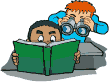 - это несколько простых условий, соединённых с помощью логических операций:
Составное условие
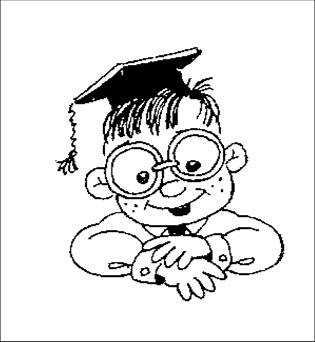 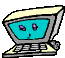 and - и     
or - или
( условие 1 ) and ( условие 2)
Например: ( x>2 ) and ( x<5 ) – задан интервал (2;5)
( условие 1 ) or ( условие 2 )
Например: ( x<2 ) or ( x>5) – задано объединение двух интервалов ( -      ; 2)    ( 5; +      )
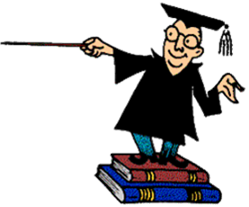 Задание 2.
Укажите условия, истинные при
x=-3, y=2, z=5
Y = Z + X

Z < SQR(X)

X+Y+Z < > 4

X – Y = - Z

Z div 2 = 1

Z mod Y = 2
2 = 5 + ( - 3 )
Истина
Ложь
Истина
Ложь
5 < ( -3 )2
Истина
Ложь
- 3 + 2 + 5 = 4
Истина
Ложь
- 3 – 2 = - 5
Частное от деления 5 на 2 равно 2
Истина
Ложь
Остаток при делении 5 на 2 равен 1
Истина
Ложь
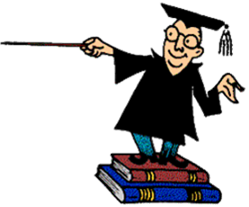 Задание 3.
Укажите условия, истинные при
a=5, b=7, c=0
( a > b ) or ( b > c )

 ( b > a ) and ( b > c )

 (( a – b ) > 0 ) or ( c < > 0 )

 ( a mod 2 = 1 ) and ( b mod 2 = 2 )
Истина
Ложь
Истина
Ложь
Истина
Ложь
Истина
Ложь
Думай!
Задание 4.
Запишите в тетрадь следующие условия на языке программирования Паскаль.
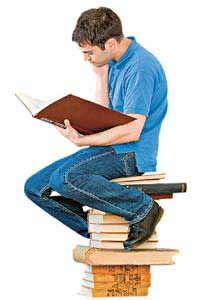 Величина Х – положительна
Число Y  - неотрицательно
 0 < X < 5
 X равно 10
 Числа X и Y – отрицательные
  X     ( - 5; 5 ]
  X > 0 , Y < 4
 X  кратно 3
 X  не делится на 5
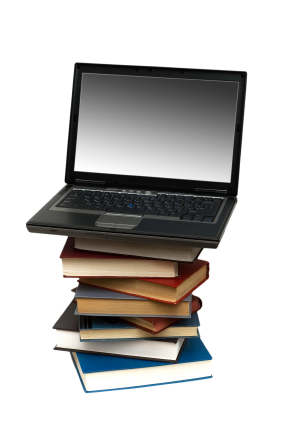 Рефлексия
Оцени свое понимание материала данного урока 
( да – «+», нет – «-» )
ДО СВИДАНИЯ!
Спасибо за урок!